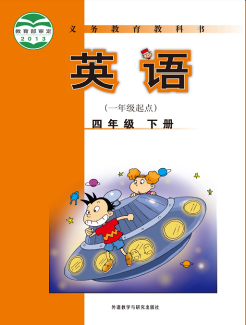 小学英语四年级下册教材
思维导图汇编
大长山岛镇中心小学    英语组
Module 1 Unit 1
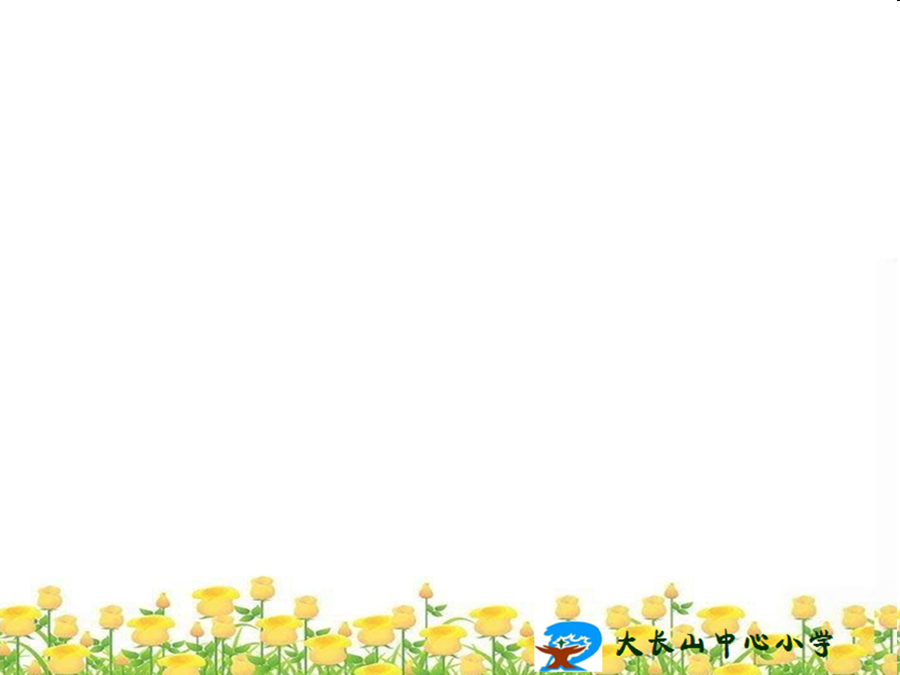 Don't touch the machines, please!
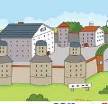 Welcome to the
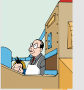 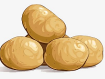 potatoes
washes
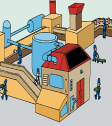 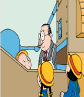 cuts
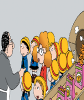 puts cirsps in the bag
machines
王钟慧
dangerous
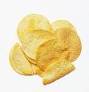 Wait! You can each have a bag of crisps.
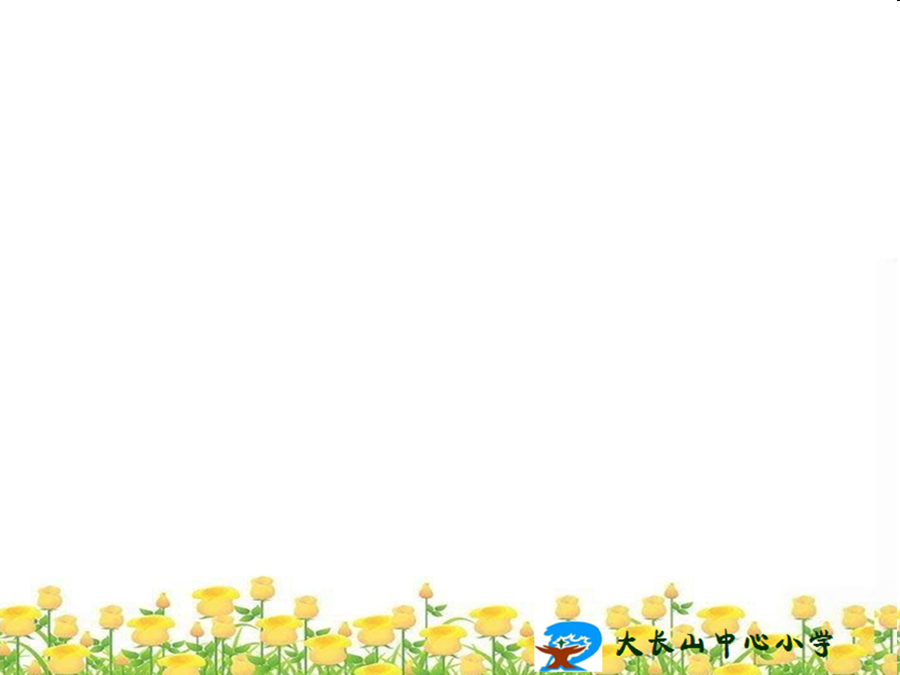 Module 1 Unit 2
Don't feed the fish!
play the ball games here!
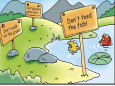 walk on the grass  !
Don't
feed the fish!
...
in the park
talk!
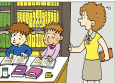 write on  the book!
Don't
...
in the library
王钟慧
祈使句,表示要对方做或不做某事、带有祈使语气的句子。
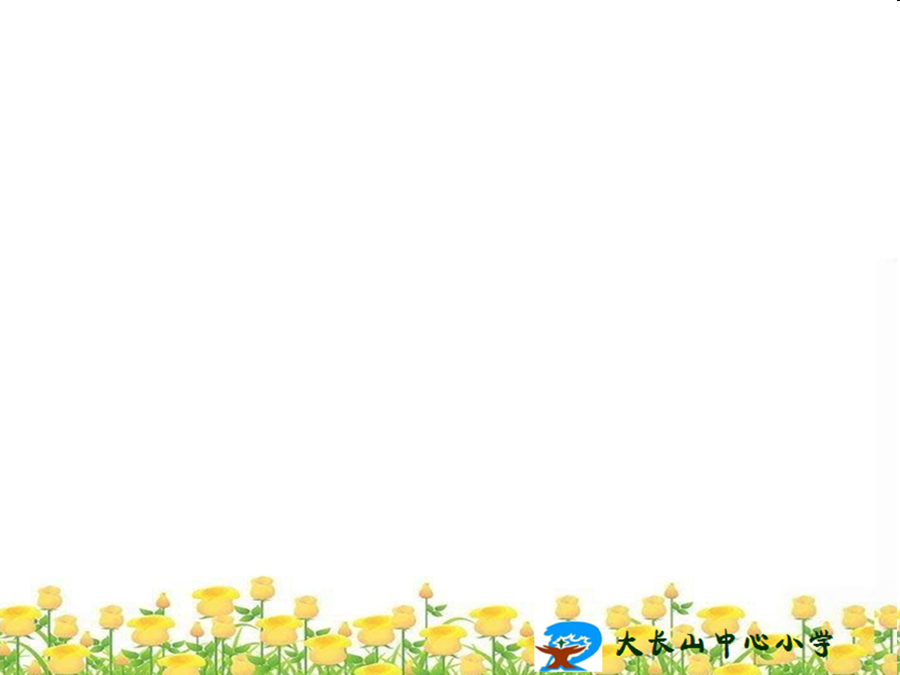 Module 2 Unit 1
It's cheap.
Granma's computer
Amy's computer
cheap
beautiful
pink
big
helpful
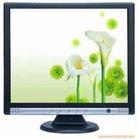 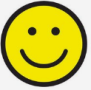 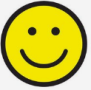 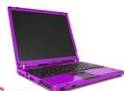 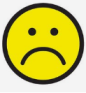 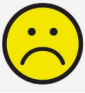 expensive
beautiful
Is it...?
No,it's ...
It's not ...,but it's...
王钟慧
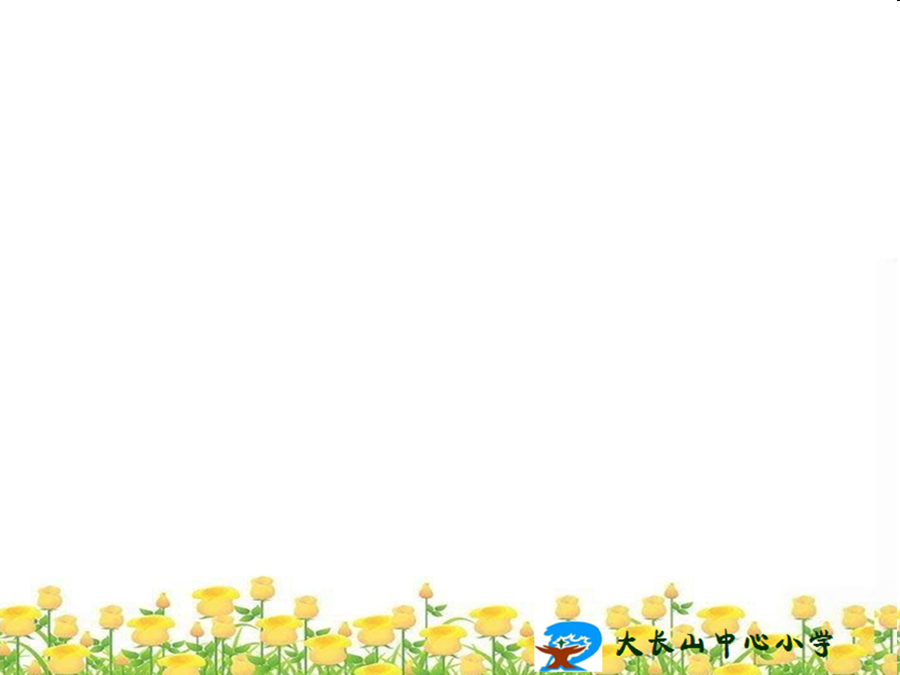 Module 2 Unit 2
It costs one hundrend and eighteen yuan.
one hundred and eighteen yuan
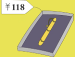 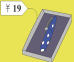 It costs
nineteen yuan
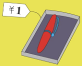 one yuan
王钟慧
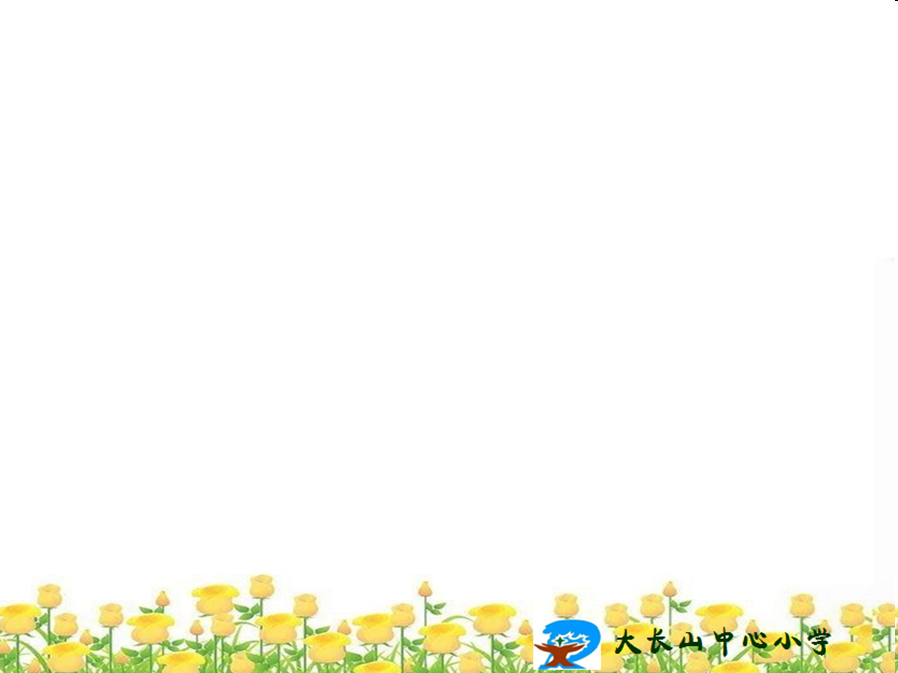 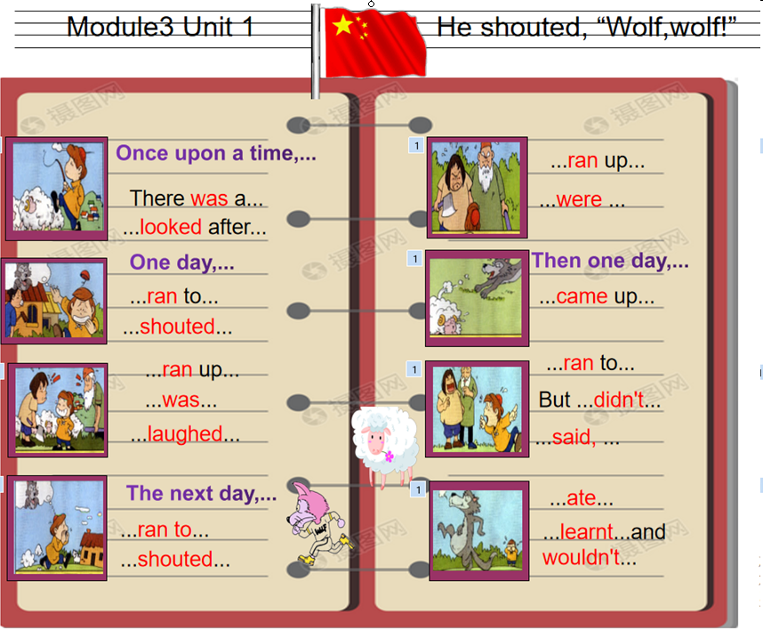 杨蕉宇
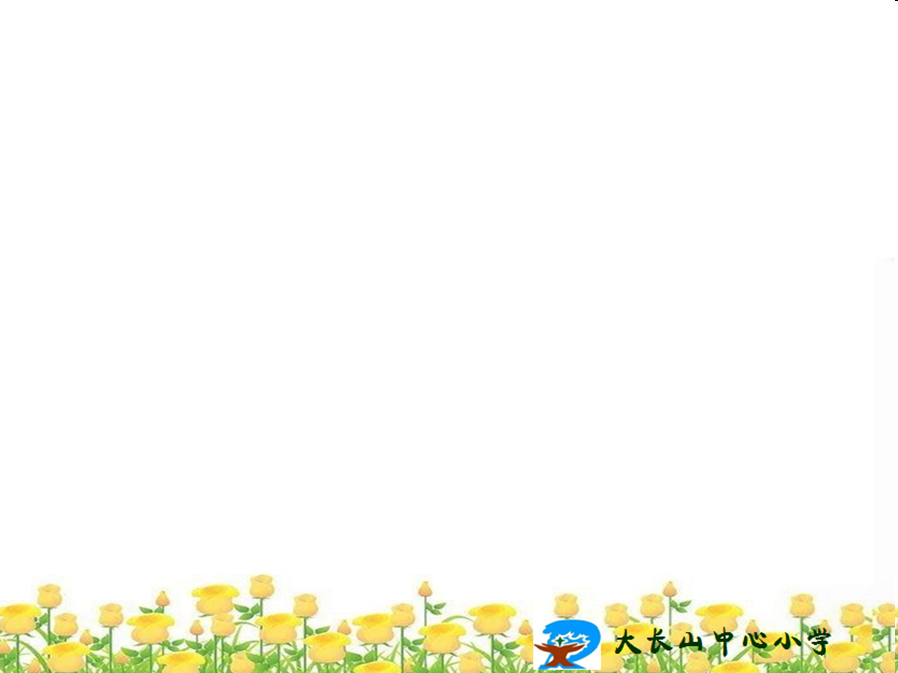 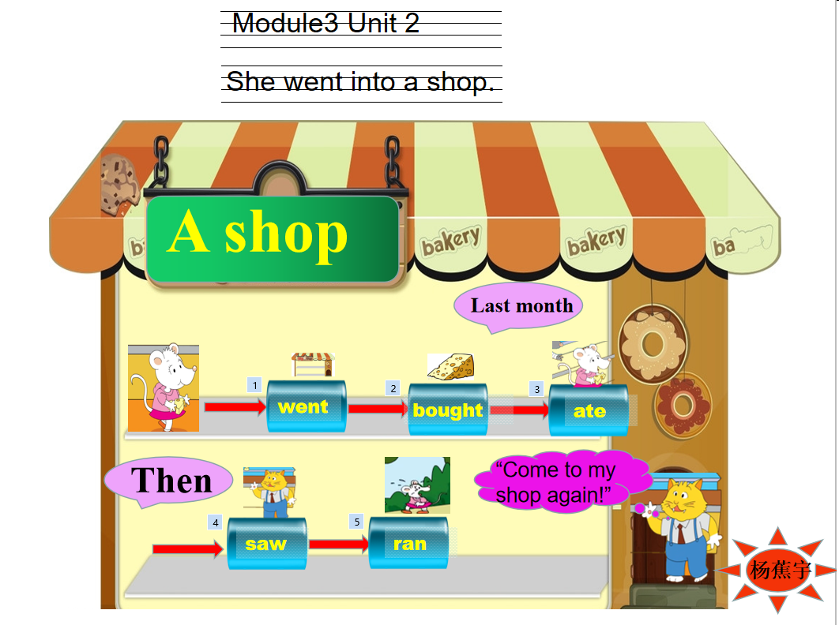 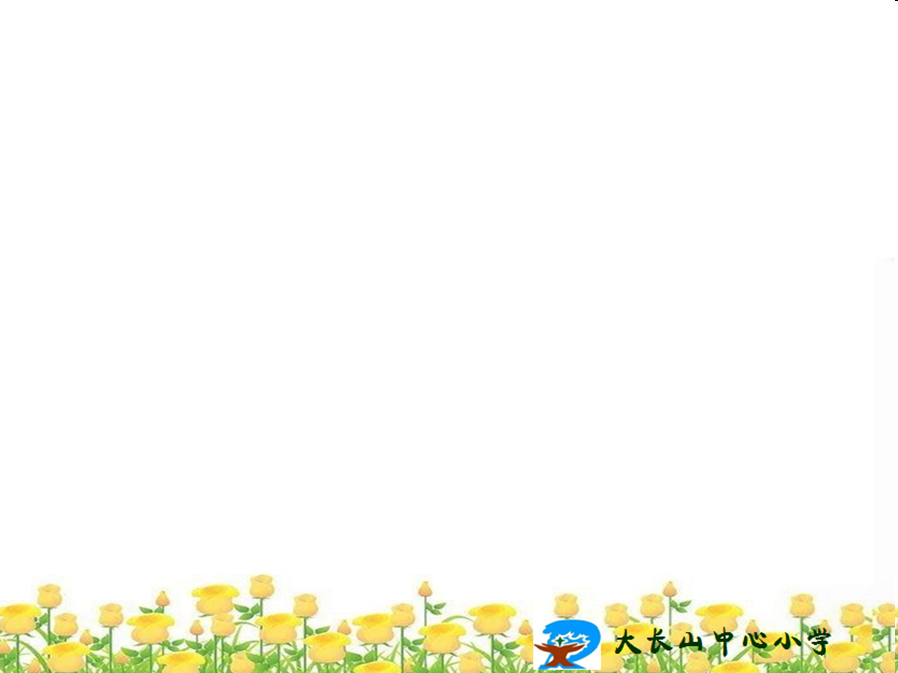 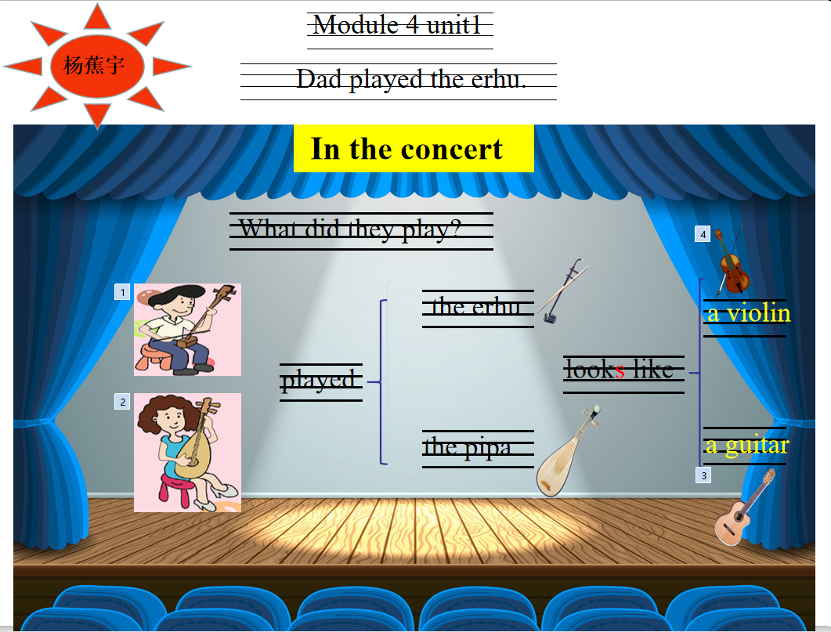 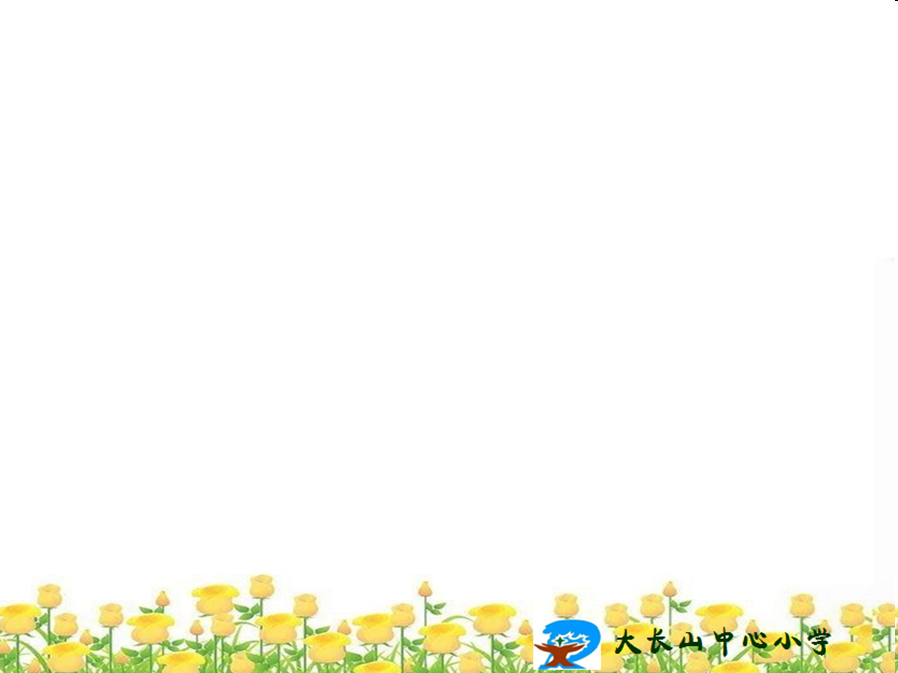 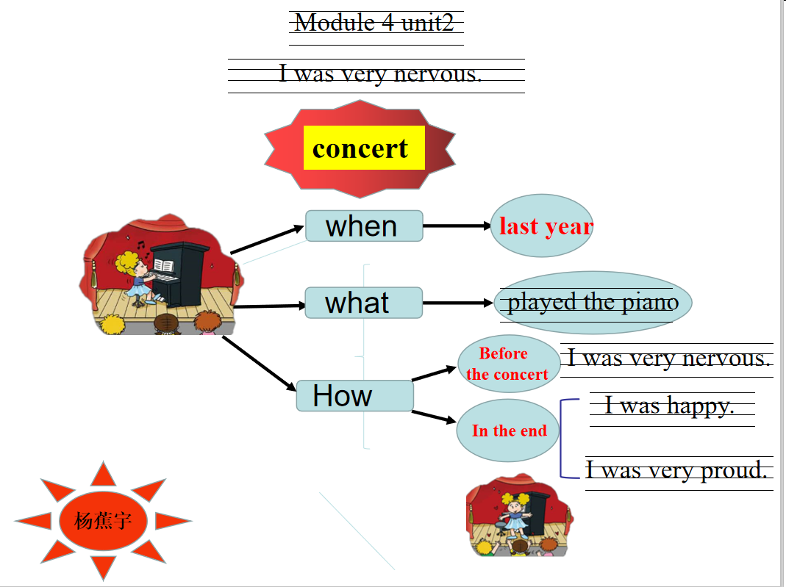 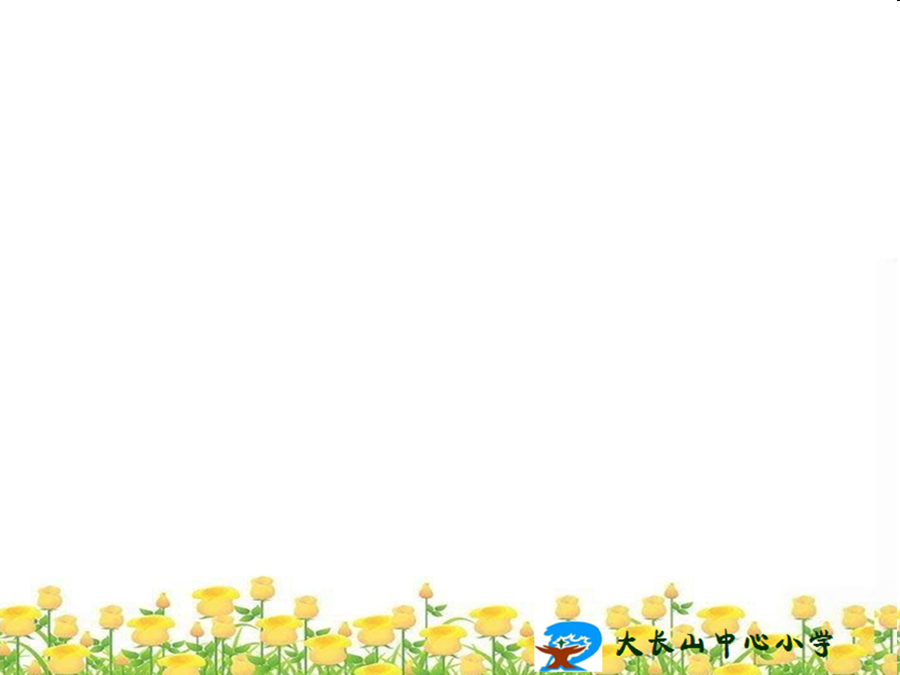 surprise
Module 5 Unit 1  We are having a party.
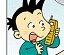 What are you doing?
We are having a party.
What's happening now?
Tom is singing.
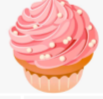 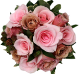 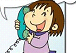 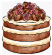 hear
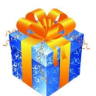 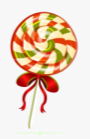 杨春莲
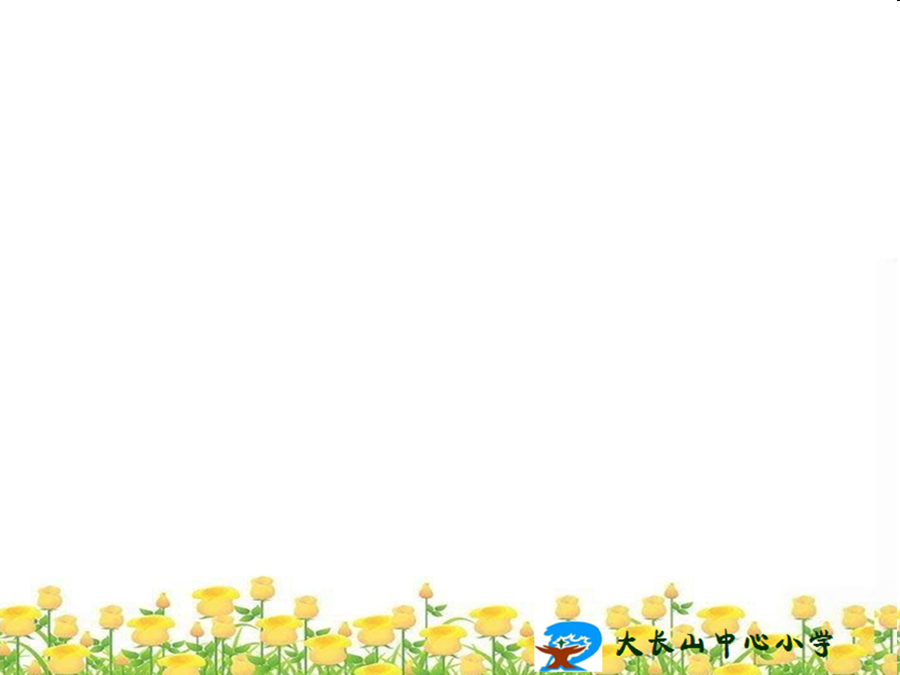 Module 5 Unit 2  
He's drawing books and birds.
Dear Dad,
  You're so special.
  Thank you for everything.
  Love,
  Daming.
Dear Dad,
  You're so special.
  Thank you for everything.
  Love,
  Daming.
Father's Day
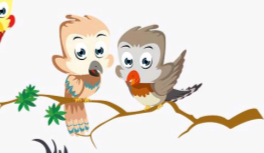 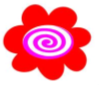 = 3'

= 2'

= 1'
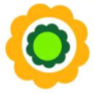 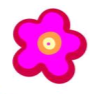 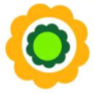 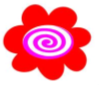 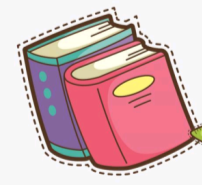 special
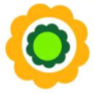 message
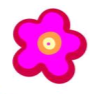 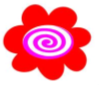 杨春莲
备注：M5U2板书动态变化－1
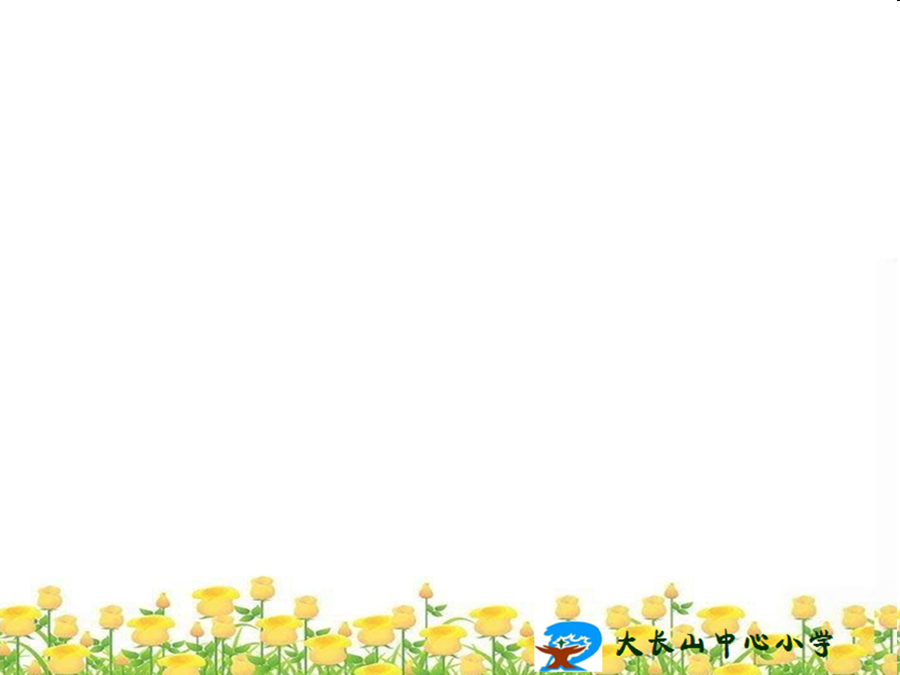 Module 5 Unit 2  
He's drawing books and birds.
Father's Day
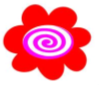 = 3'

= 2'

= 1'
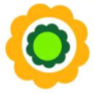 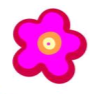 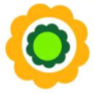 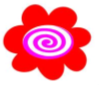 special
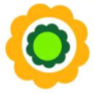 message
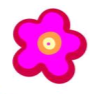 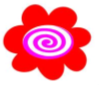 杨春莲
备注：M5U2板书动态变化－2
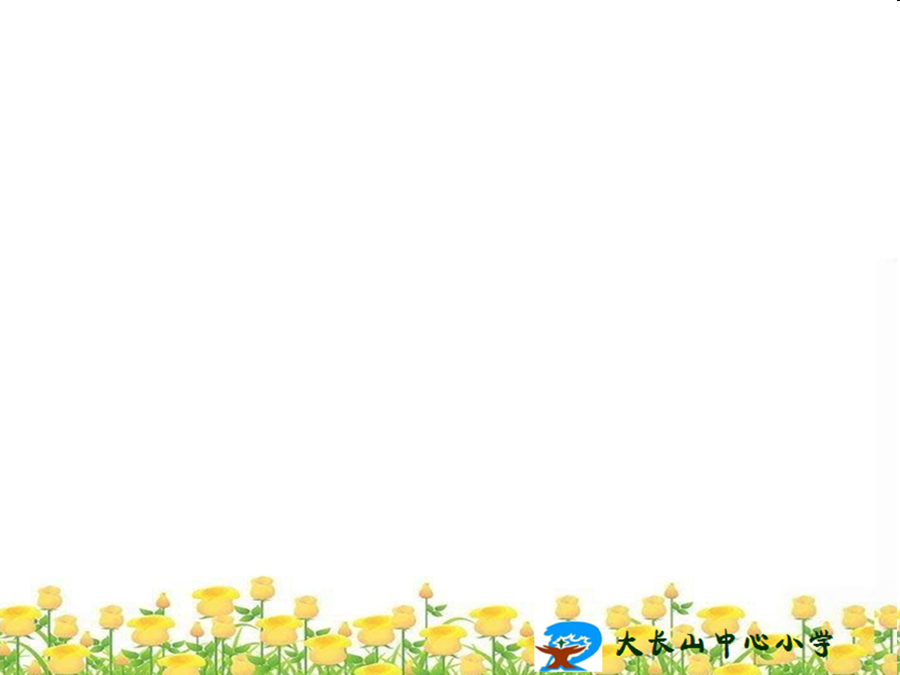 Module 6 Unit 1  
I'll draw the pictures.
will
you
What
--
--
--
--
--
--
--
--
--
--
--
--
--
--
--
--
--
--
--
--
--
--
--
--
--
--
--
--
Great!
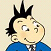 draw the pictures.
do?
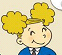 write the reports.
I'll
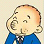 cut the paper.
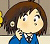 stick the pictures.
杨春莲
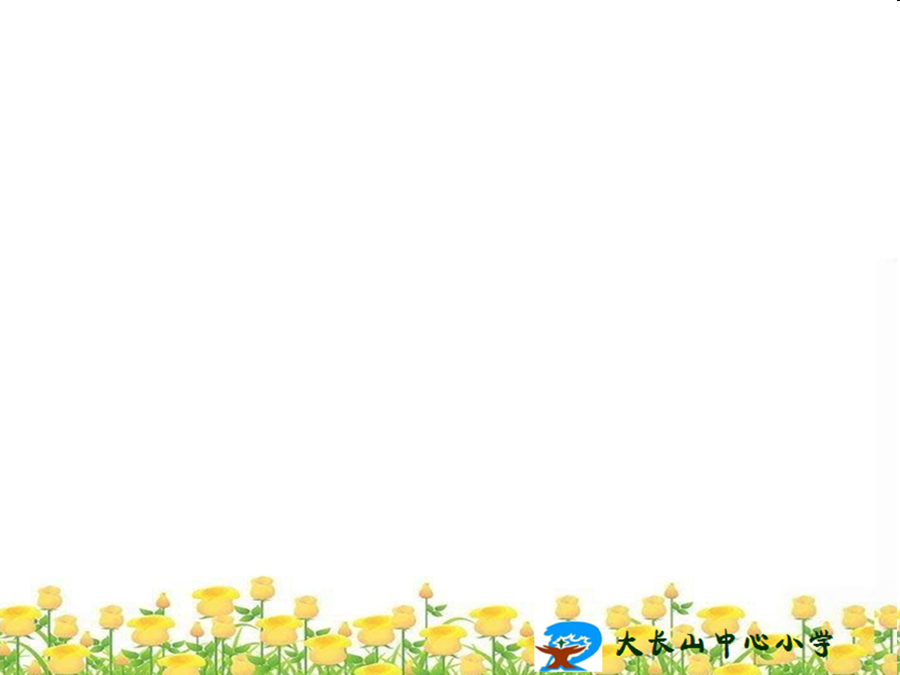 meet
When
o'clock
Where
at 10
this 
Saturday
park
school
west
east
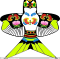 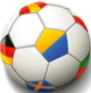 next to
What
Module 6 Unit 2  Let's have fun this Saturday.
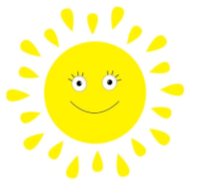 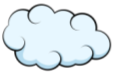 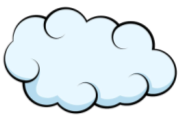 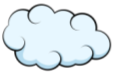 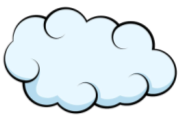 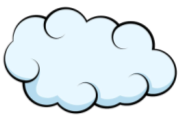 A Fun Day
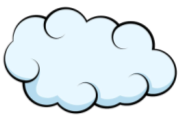 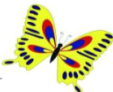 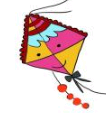 杨春莲
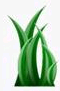 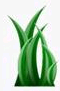 备注：云朵、风筝、小草均为评价机制内容
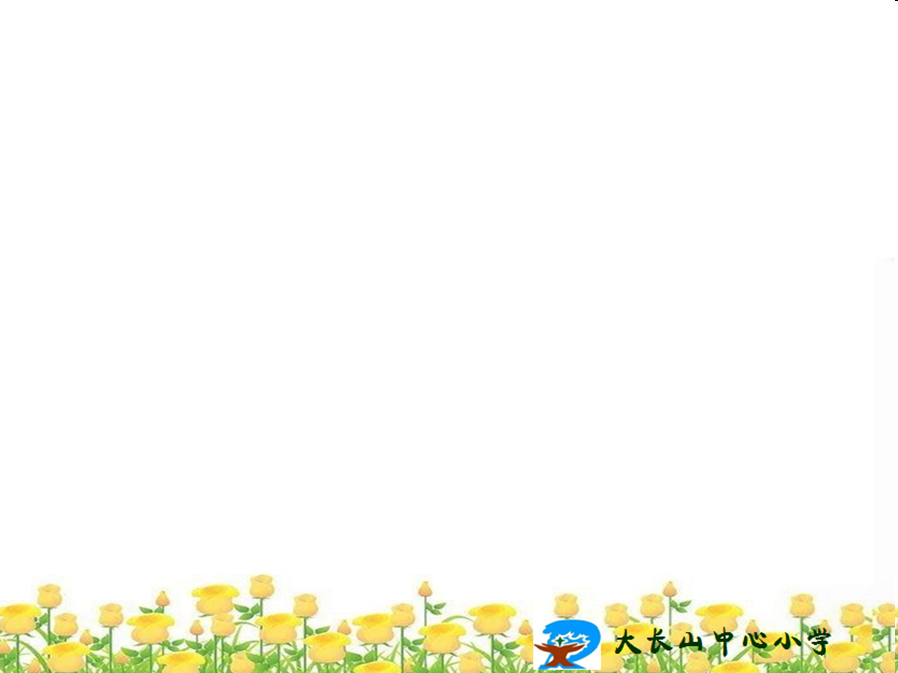 傅海华
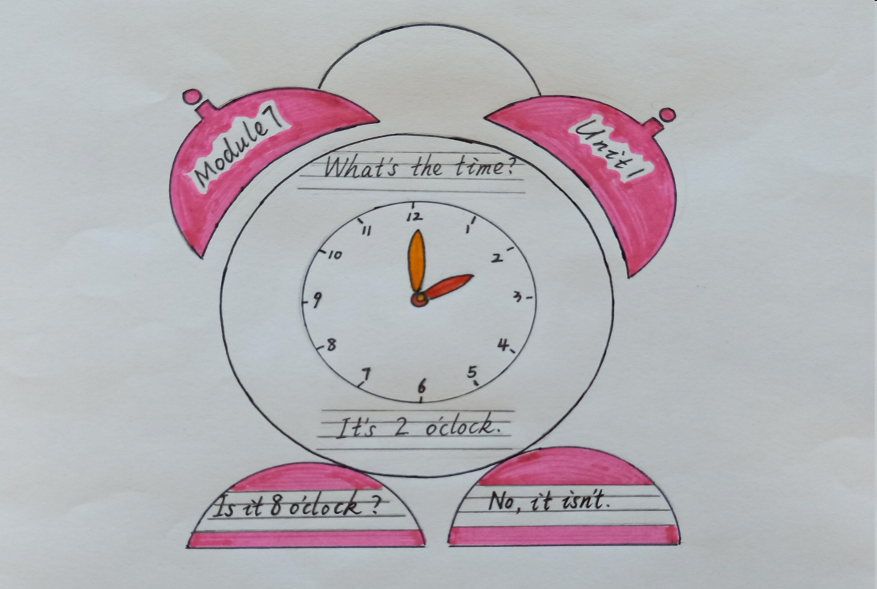 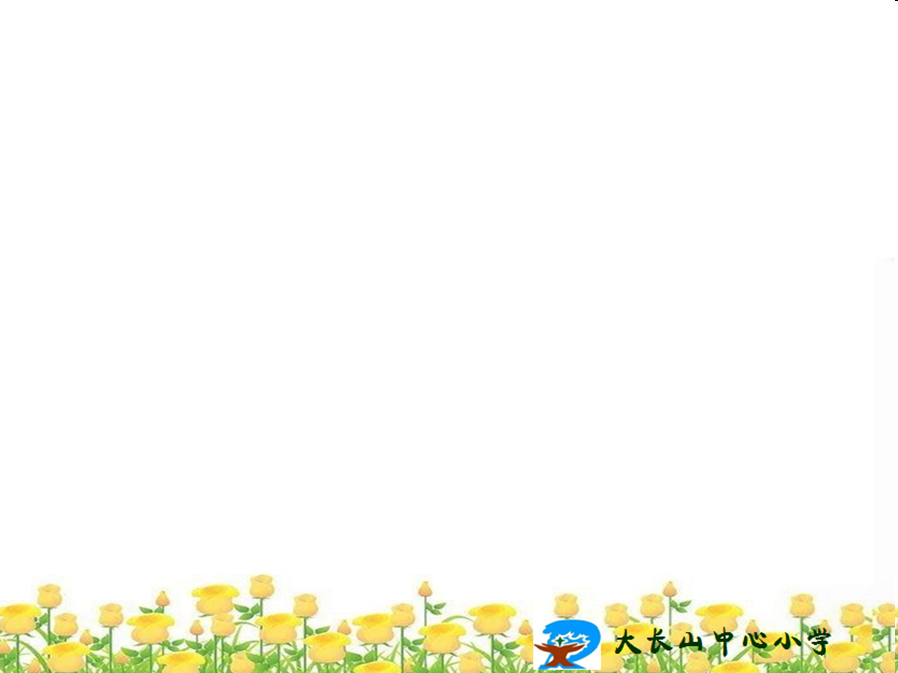 傅海华
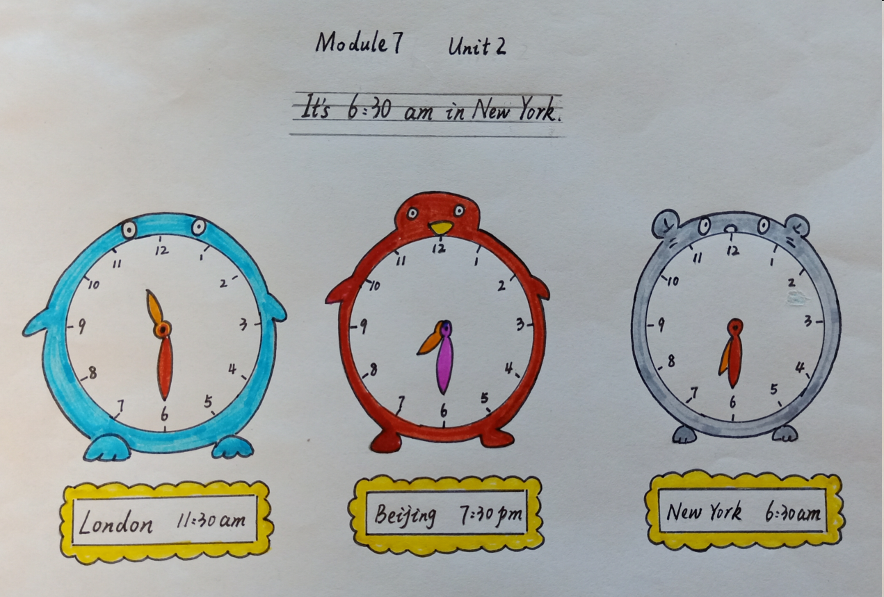 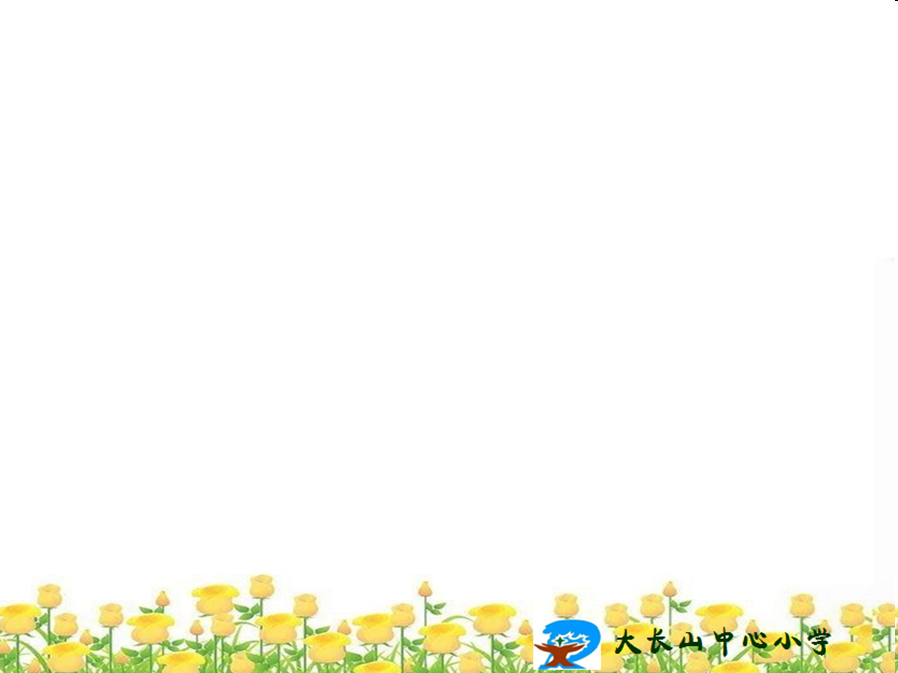 傅海华
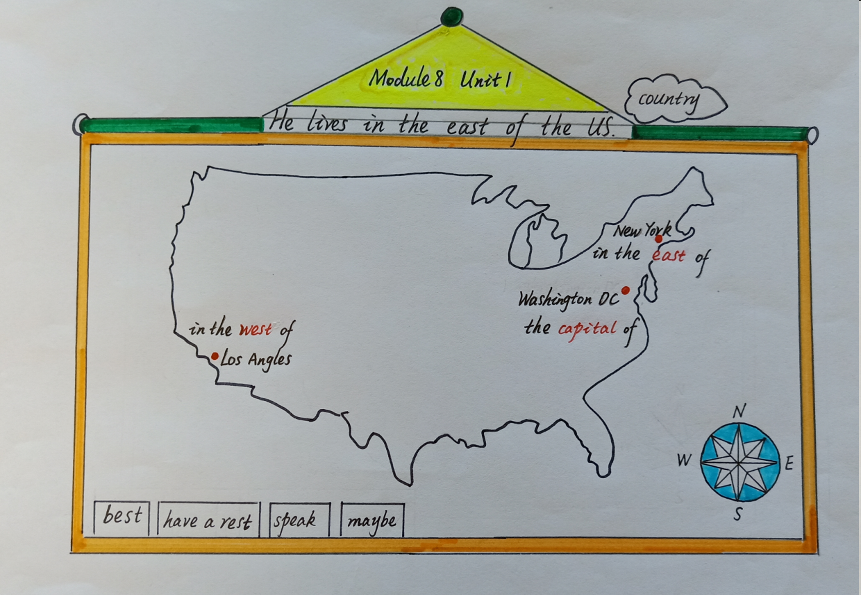 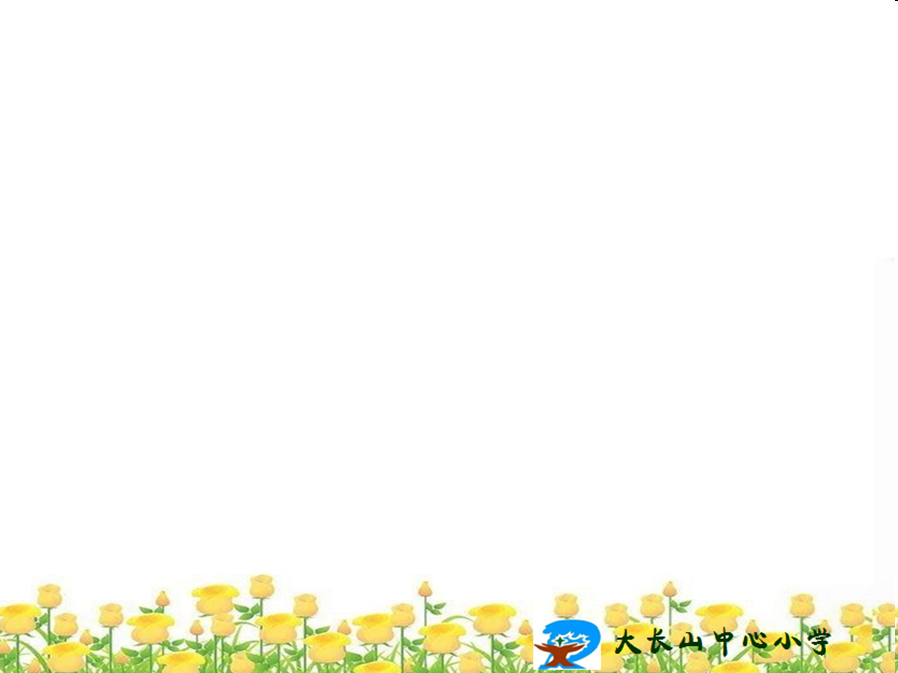 傅海华
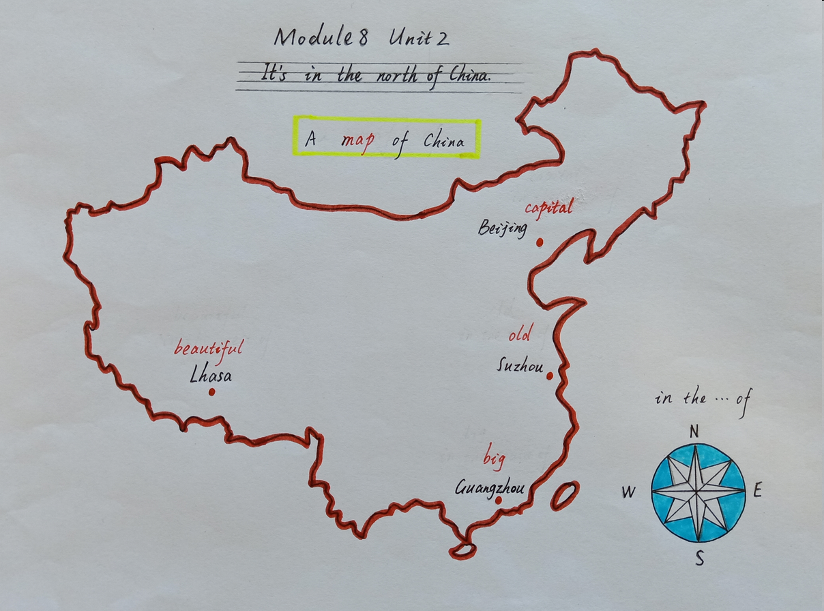 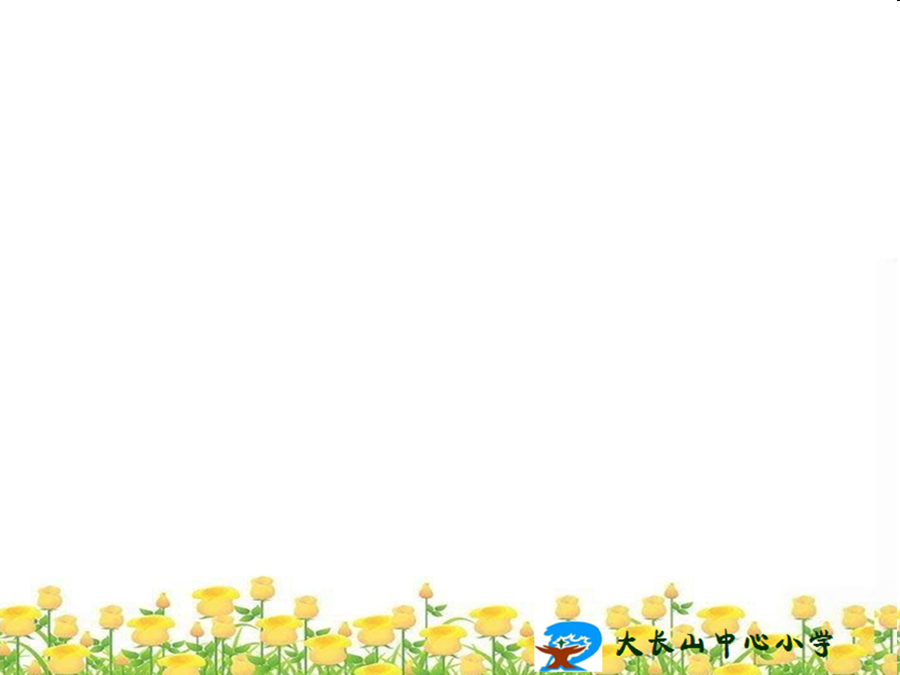 宋燕
Module 9 Unit 1
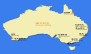 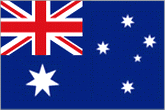 Australia?
Why do you like
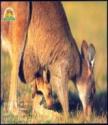 kangaroos and  koalas?
I love Australian animals.
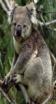 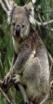 Because
they are very  very  cute.
language
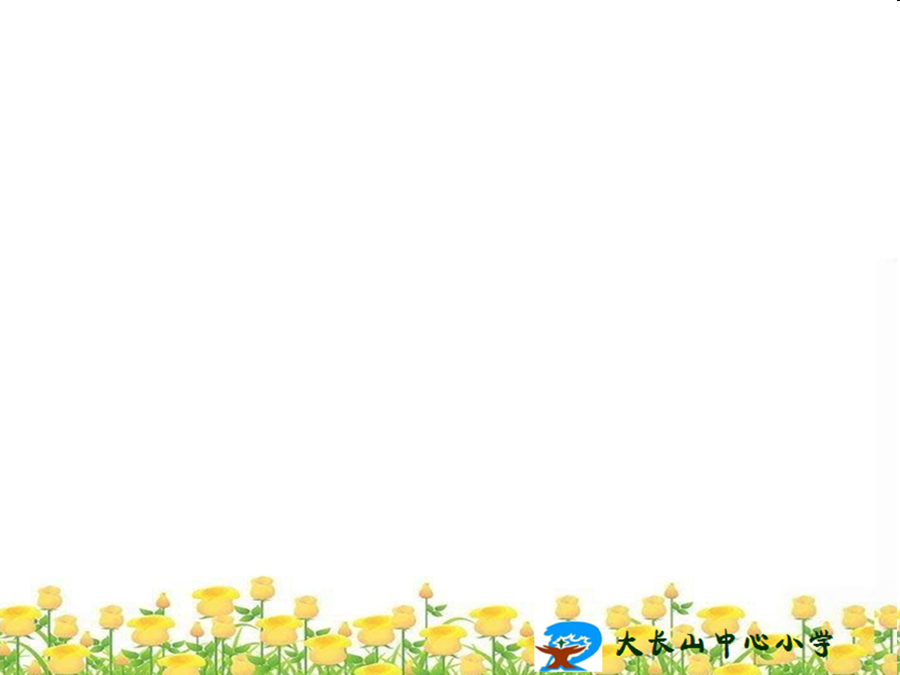 宋燕
Module 9 Unit 2
Kangaroos live in Australia.
Why
live
Where
Because
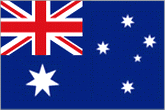 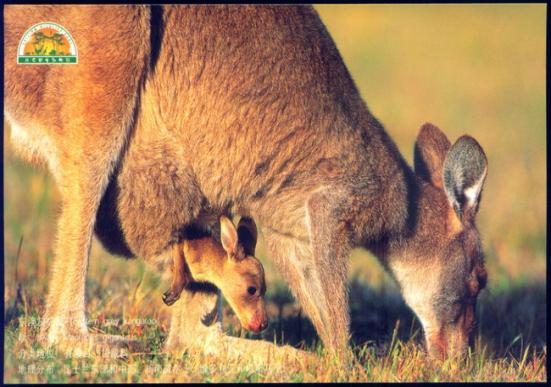 eat
helpful
What
drink
nice
has got
have got
back
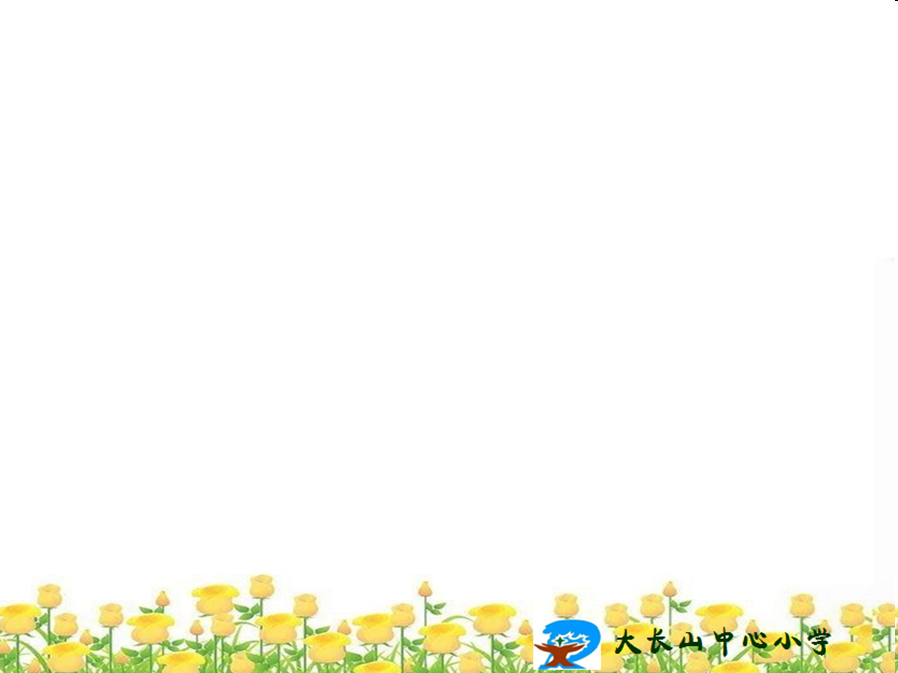 骆文芳
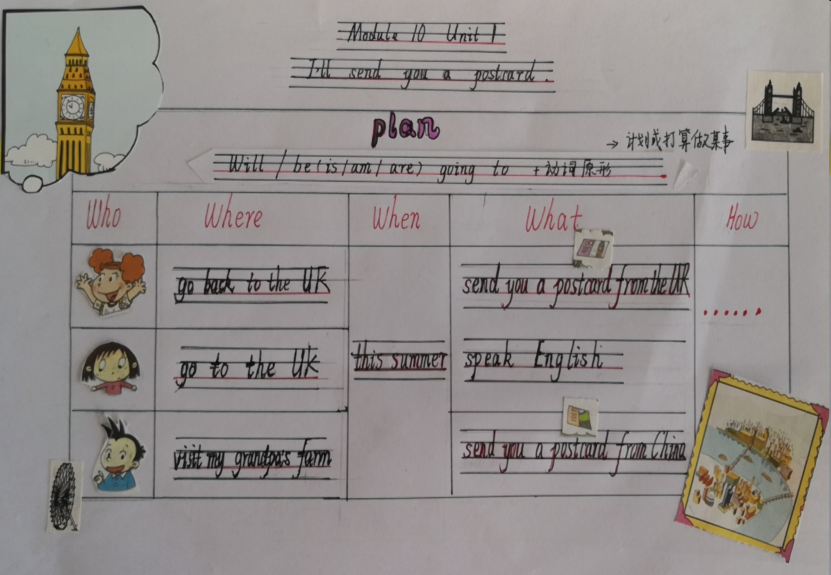 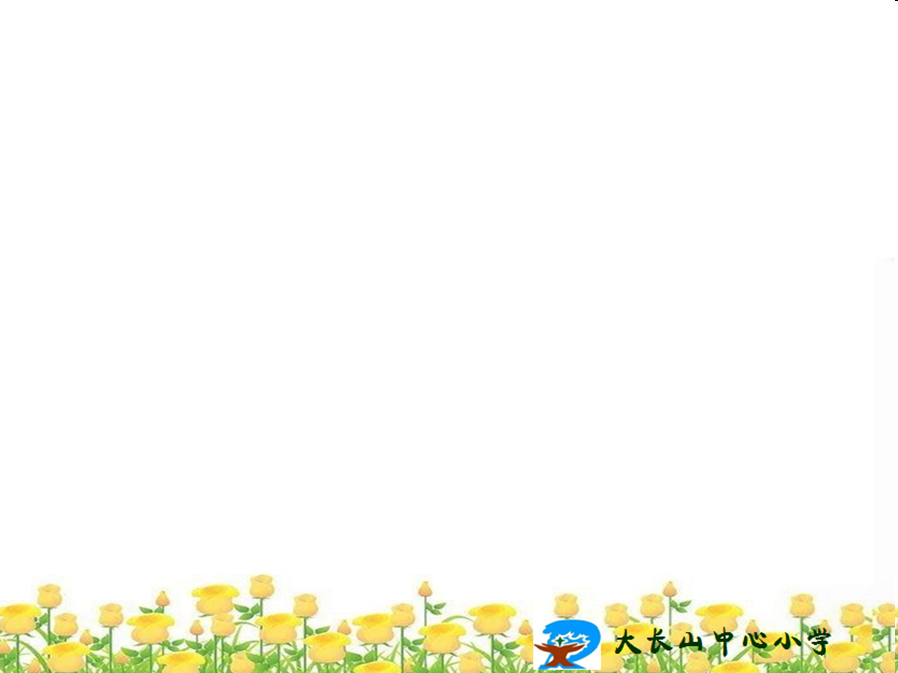 骆文芳
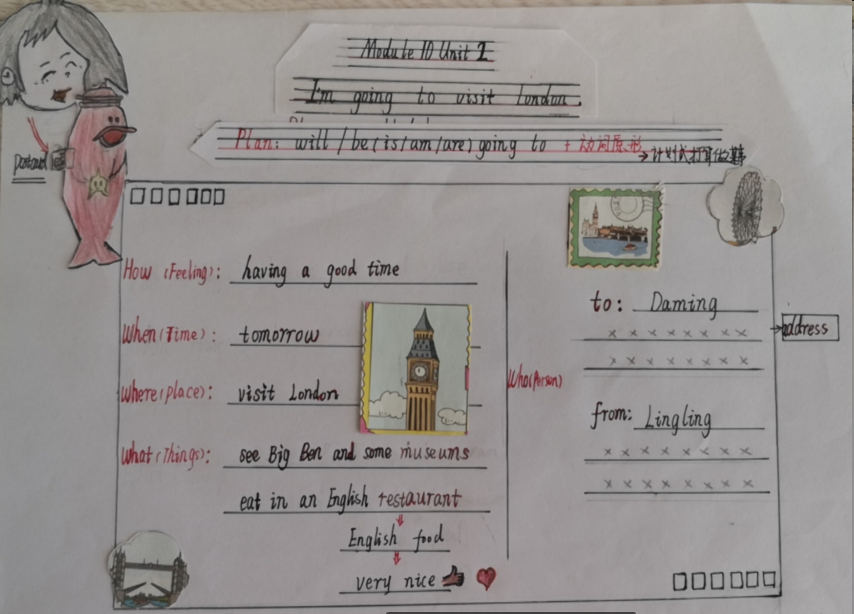